Forum Régional de Normalisation de l’U.I.T pour l'AfriqueDakar, Sénégal, 24-25 mars 2015
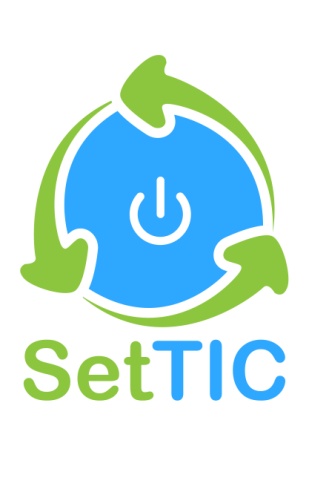 Déchets électroniques au Sénégal
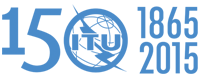 Boussoura TALLA GUEYE
Cofondateur - SetTIC
1 |  Aperçu
2 |  Conventions, Lois & Réglementations
3  | SetTIC - un Centre de recyclage des déchets électroniques
4 |  Appel à l'action
5 |  Impact sur la Gestion des déchets électroniques
Déchets électroniques au SénégalAperçu
Étude des flux des déchets électroniques au Sénégal  - 2008
Les flux des déchets électroniques ( pour les téléphones mobiles et les ordinateurs )  ont presque doublé entre 2009 et 2015
L’étude n'inclut pas d'autres déchets électroniques:
 ONDULEUR
 Imprimantes
 TV / appareils ménagers
… … … …..
Abonnés à la téléphonie mobile :
 Mars 2008 : 4 135 719
 Juin 2014 : 14 065 291
Déchets électroniques au SénégalConventions, Lois & Réglementations
Le Sénégal a signé les conventions de Bâle & Bamako.
 Droit Local :
 Code de l'environnement pour la gestion des déchets globaux.
 Aucun règlement spécifique pour la gestion des déchets
électroniques.
De nombreux intervenants du secteur informel sont en cours de collecte et de  démantèlement des déchets électroniques sans aucun équipement de sécurité.
Déchets électroniques au SénégalSetTIC - un Centre de recyclage des déchets électroniques
Le premier centre de recyclage des déchets électroniques autorisé par le Ministère de l'environnement.

 SetTIC offre des services de  collecte et de démantèlement  ainsi que la sensibilisation des secteurs public/privé  sur  l’impact potentiel des déchets électroniques  sur la santé et l’environnement.

 SetTIC est également un projet social à travers  l’Initiative SetTIC:
 Programme de réduction de la  fracture numérique. 
 Sensibilisation au niveau de la population.
Déchets électroniques au Sénégall’Approche de SetTIC pour le recyclage des déchets électroniques
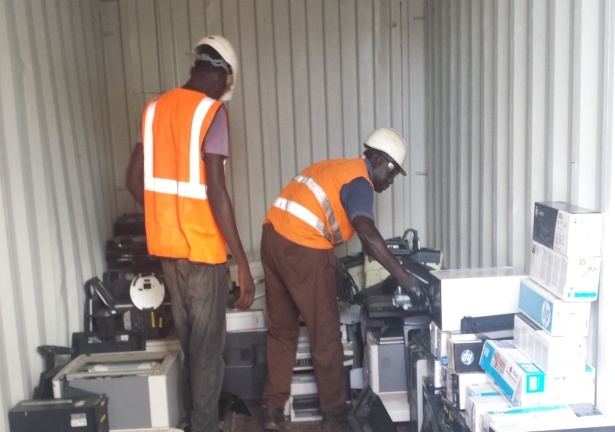 Déchets non dangereux

Traitement local
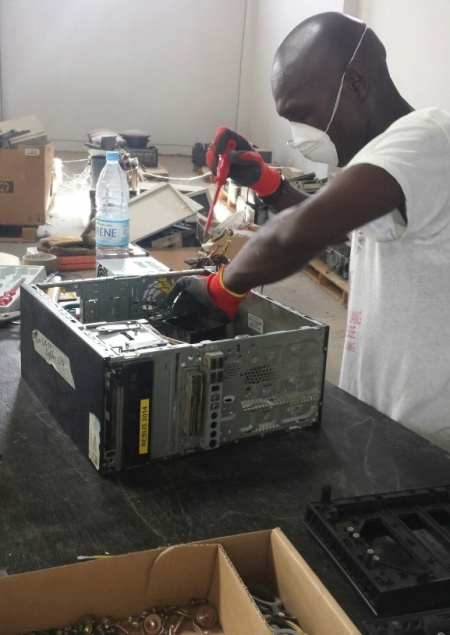 Collection : directement à partir de 
l’entrepôt ou des caisses 
de collecte
Déchets dangereux

L'exportation vers l'Europe pour le traitement
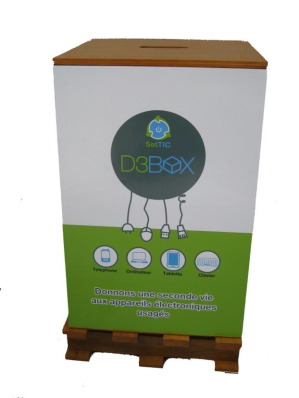 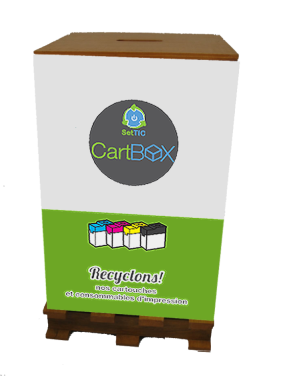 Demantèlement local
Déchets électroniques au SénégalAppel à l'action
Le Sénégal a besoin d'une loi pour la gestion des déchets électroniques: le stockage, la collecte, le recyclage.
 La collecte  & recyclage  des déchets électroniques doivent également être financés : par exemple, par le biais de taxes.
La règlementation 
appuie  les recycleurs pour développer les points de collecte
Financer & recycler  les EEE importés
Obligation de retour des déchets électroniques à un point de collecte
Financer  & recycler les déchets électroniques à travers les centres de recyclage autorisés
Déchets électroniques au SénégalImpact de la gestion des déchets électroniques
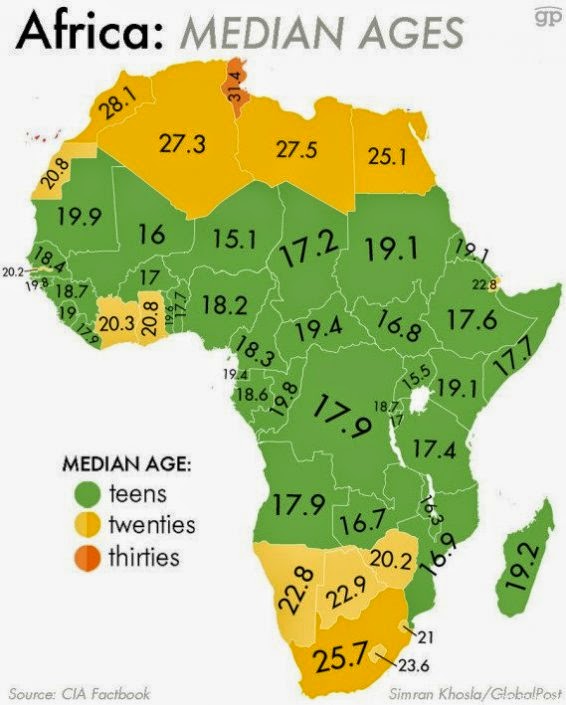 Réduction de  l'impact sur l'environnement et la santé
 Opportunités d'affaires vertes :
 Amélioration de revenus pour les collectionneurs du secteur informel
 Création d'emplois écologiques pour la jeunesse et les personnes handicapées.
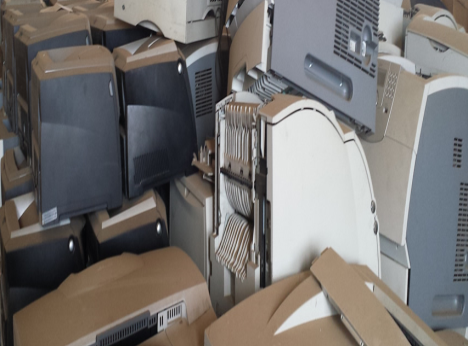 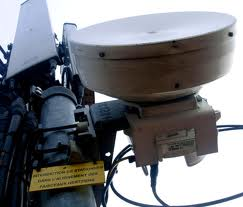 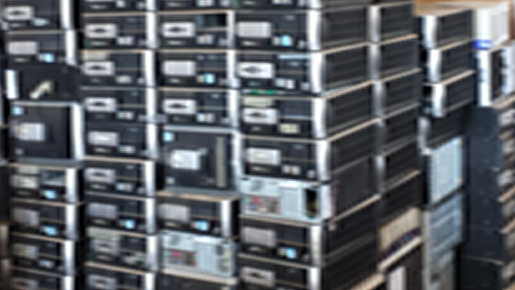 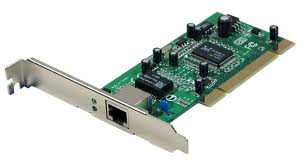 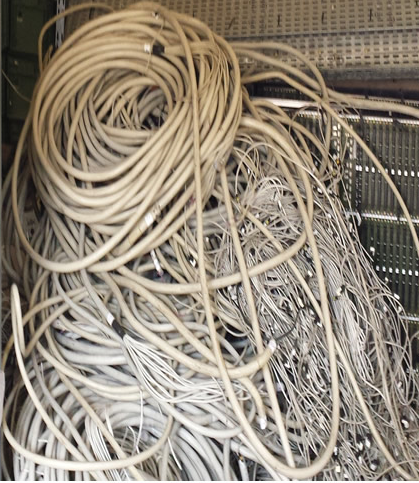 MERCI
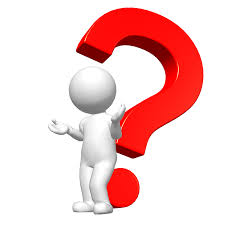